superstitions
If you blow out all of the candles on your birthday cake with the first breath …
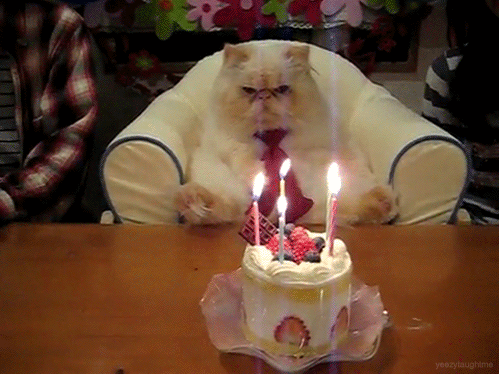 …you will get 
whatever you 
wish for.
If a black cat crosses your path
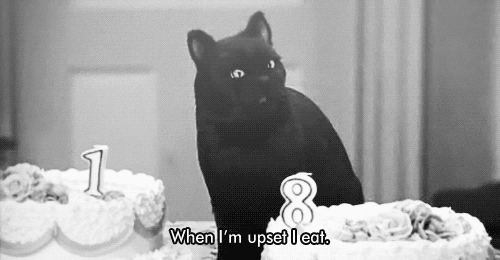 you will have bad luck
If a friend gives you a knife, you should give him a coin, or
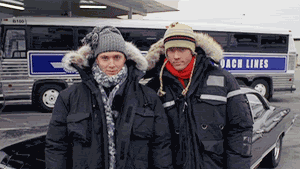 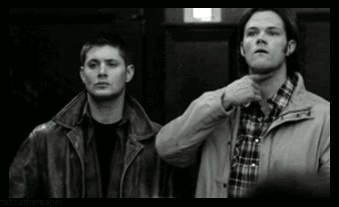 your friendship will 
soon be broken.
If a clock which has not been working suddenly chimes,
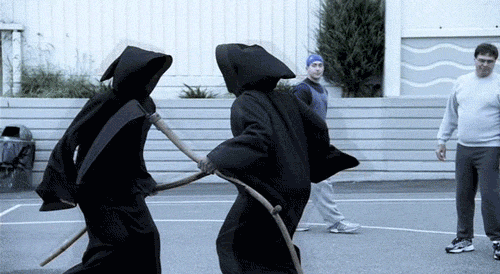 there will be a death in the family.
If the first butterfly you see in the year is white,
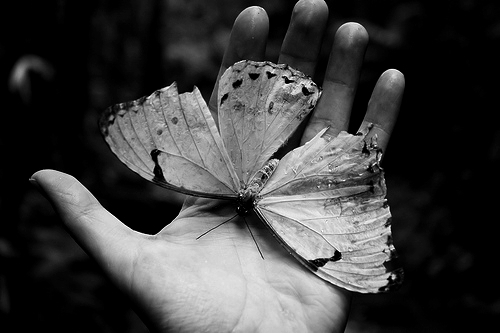 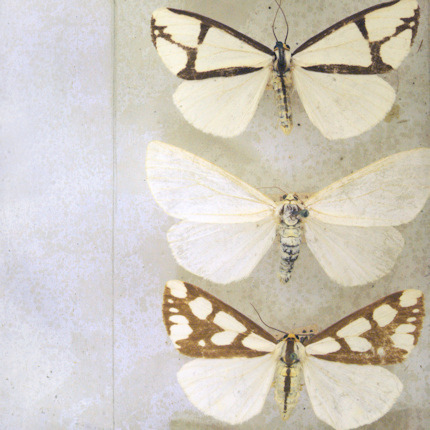 you will have good luck all year.
Thank you for your attention!
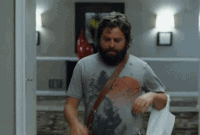 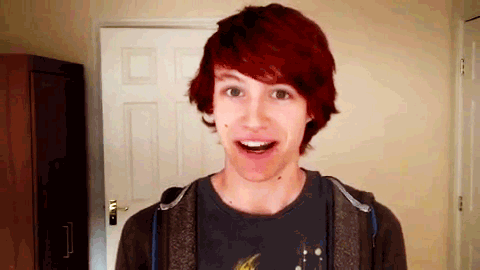